Départ du groupe de Landowski, Les Fils de Caïn, pour restauration29 et 30 août 2019
1
Premier jour
2
Départ du groupe de Landowski, Les Fils de Caïn, pour restauration – 29 et 30 août 2019
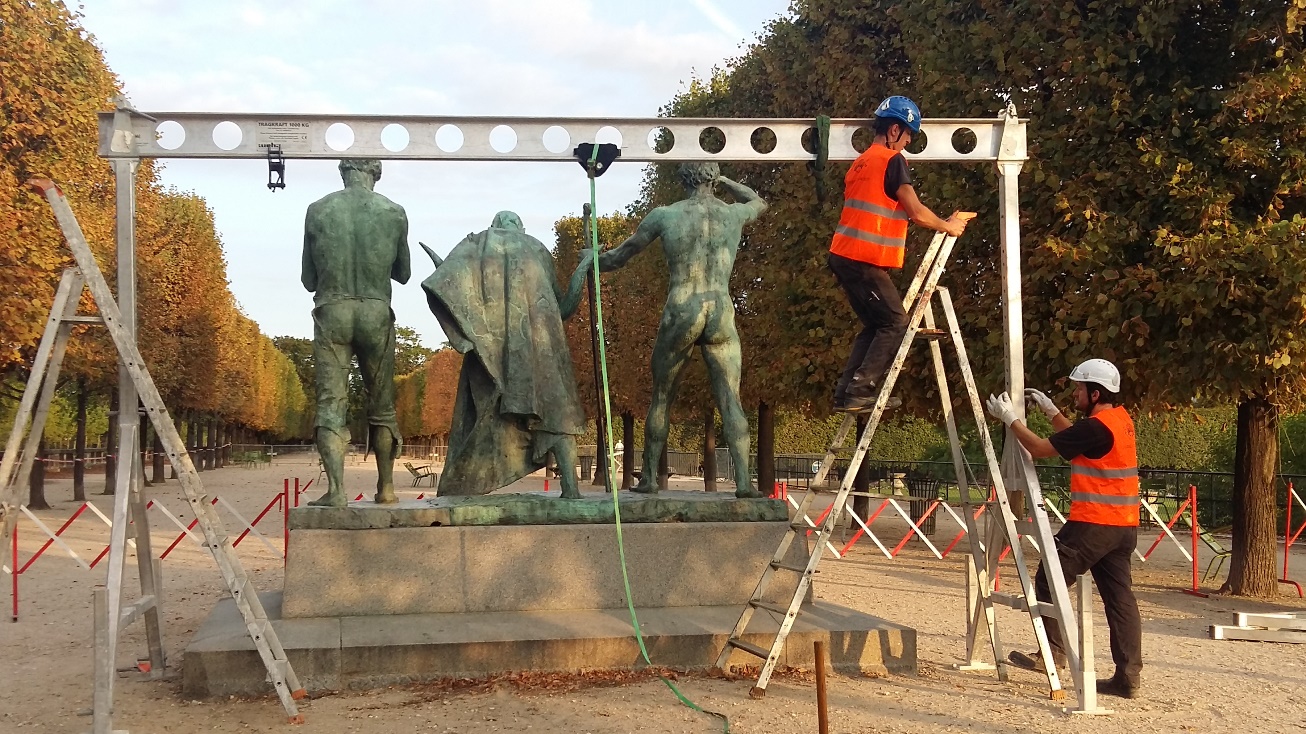 Montage des portiques et des poulies
3
Départ du groupe de Landowski, Les Fils de Caïn, pour restauration – 29 et 30 août 2019
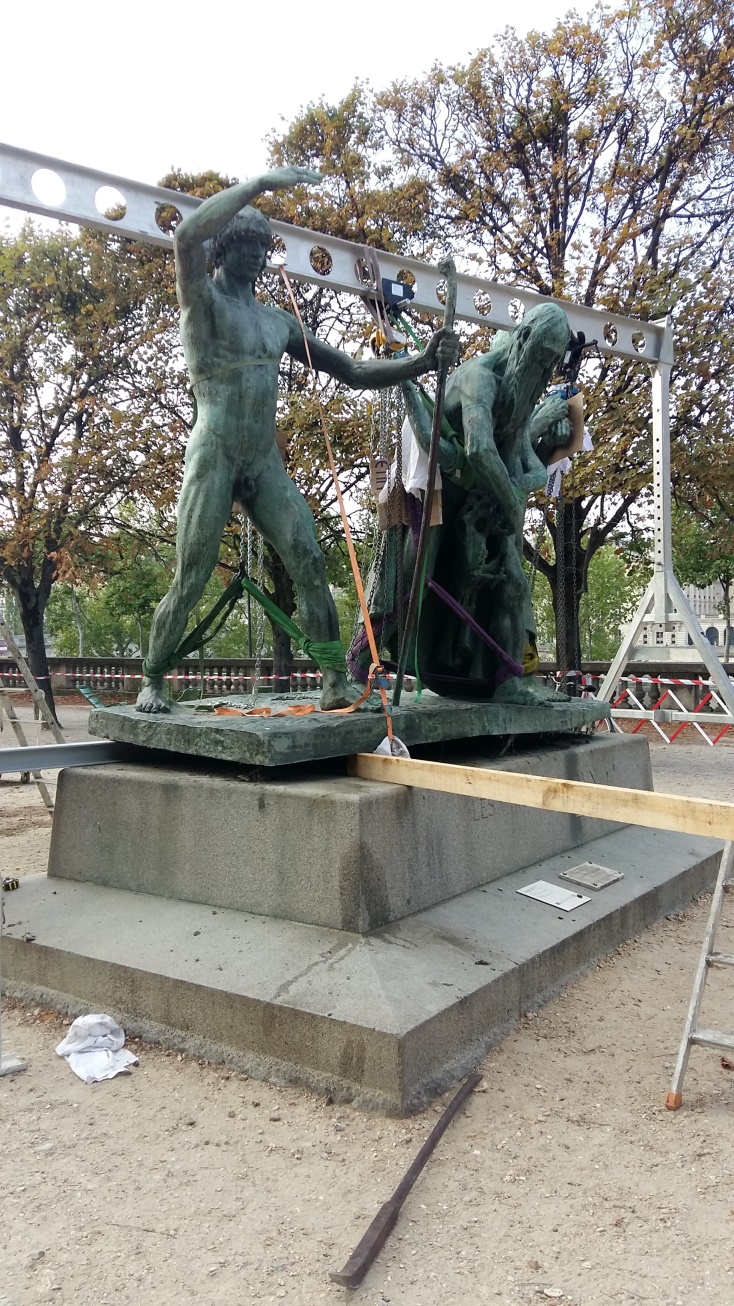 Insertion de planches pour soulever l’œuvre : l’ondulation de la base est très visible
4
Départ du groupe de Landowski, Les Fils de Caïn, pour restauration – 29 et 30 août 2019
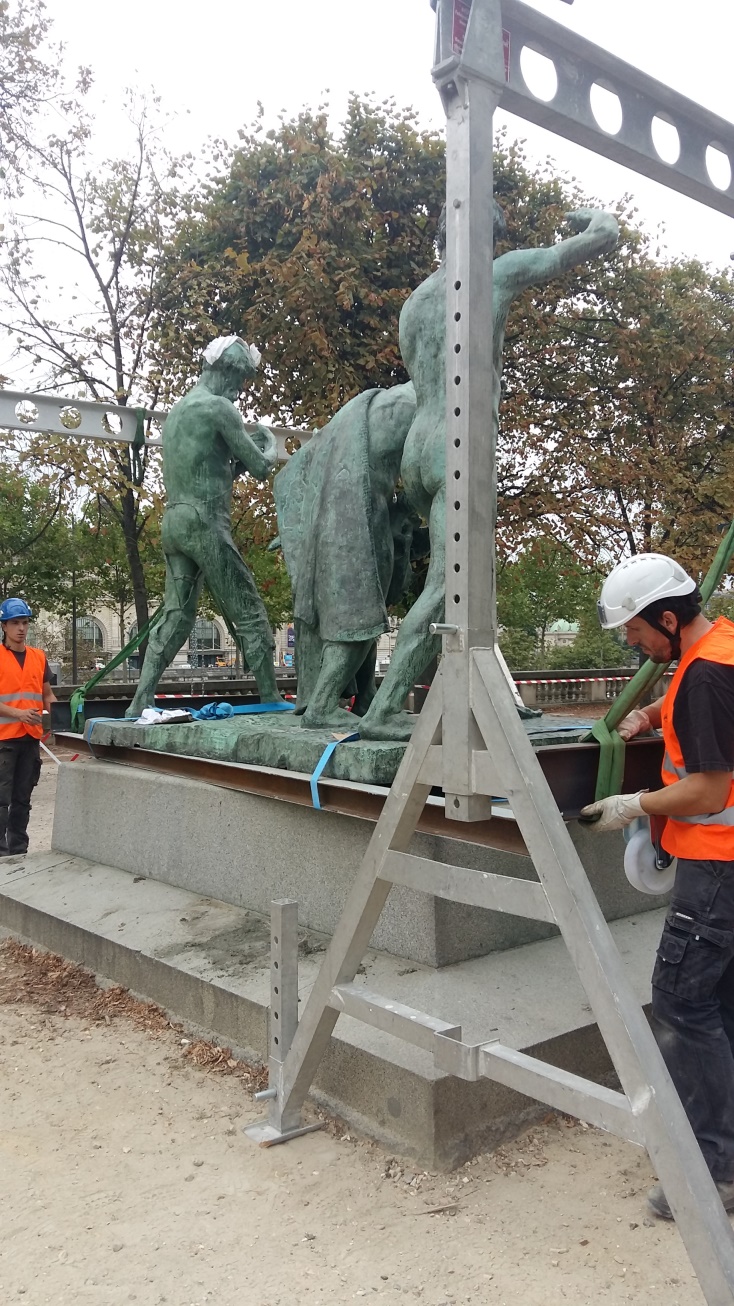 Placement du châssis à roulettes
5
Départ du groupe de Landowski, Les Fils de Caïn, pour restauration – 29 et 30 août 2019
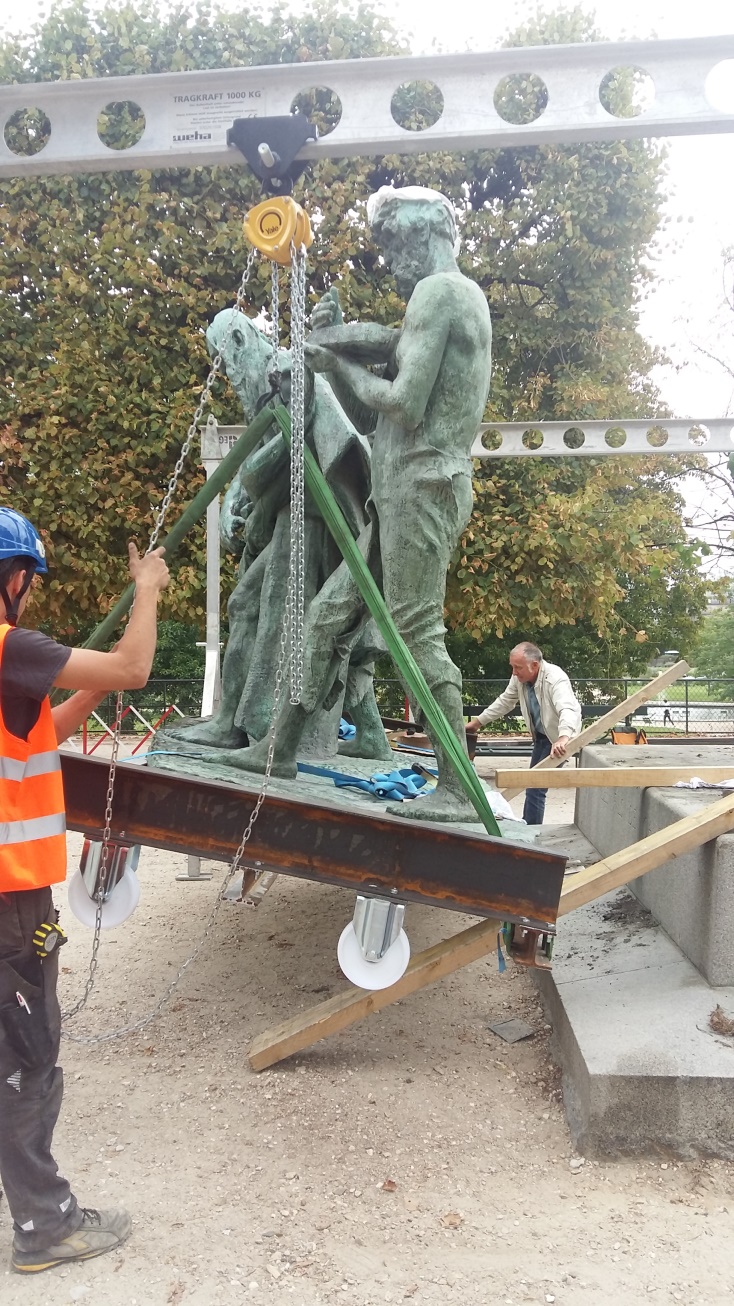 Descente progressive : la manœuvre en bascule arrière permet de compenser le poids important du personnage avant
6
Départ du groupe de Landowski, Les Fils de Caïn, pour restauration – 29 et 30 août 2019
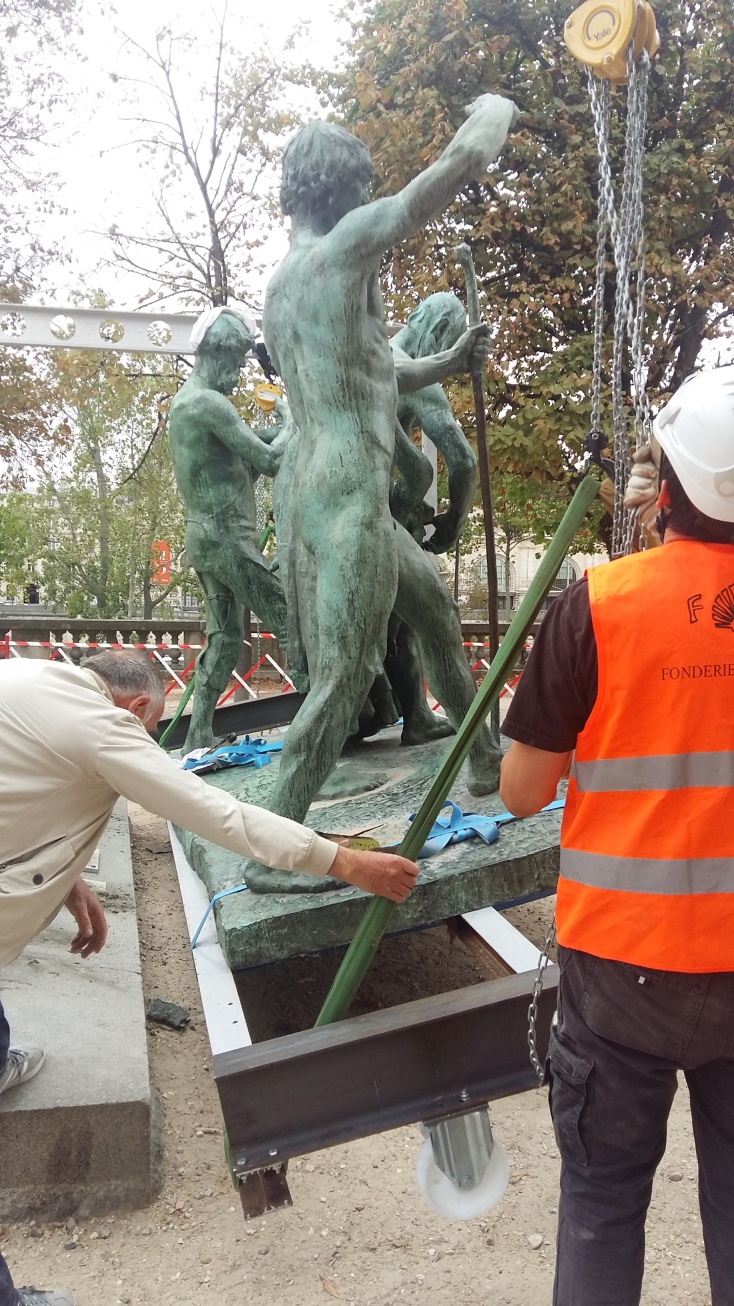 Descente presque terminée ; à gauche, Antoine Amarger, le restaurateur
7
Départ du groupe de Landowski, Les Fils de Caïn, pour restauration – 29 et 30 août 2019
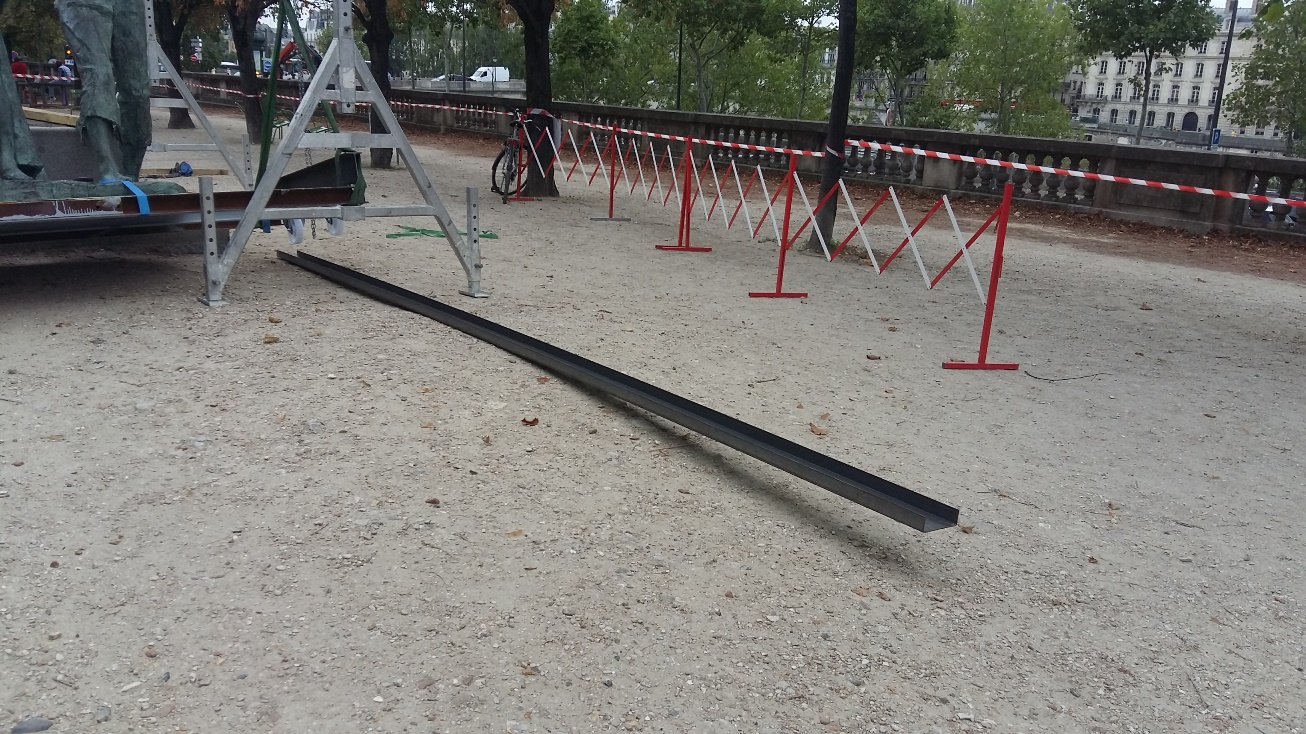 Installation de rails pour les roues du châssis, en raison du terrain irrégulier
8
Départ du groupe de Landowski, Les Fils de Caïn, pour restauration – 29 et 30 août 2019
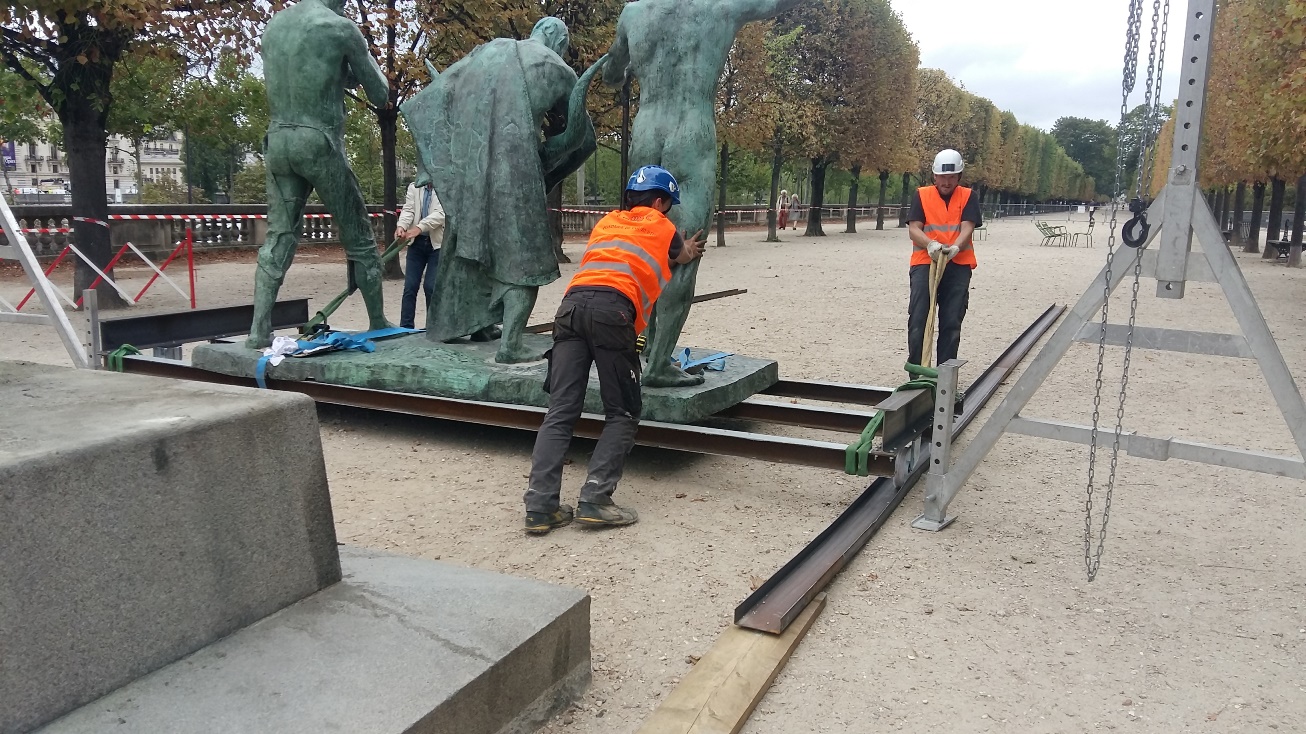 Le châssis roule dans les rails, les portiques ayant été poussés sur le côté
9
Départ du groupe de Landowski, Les Fils de Caïn, pour restauration – 29 et 30 août 2019
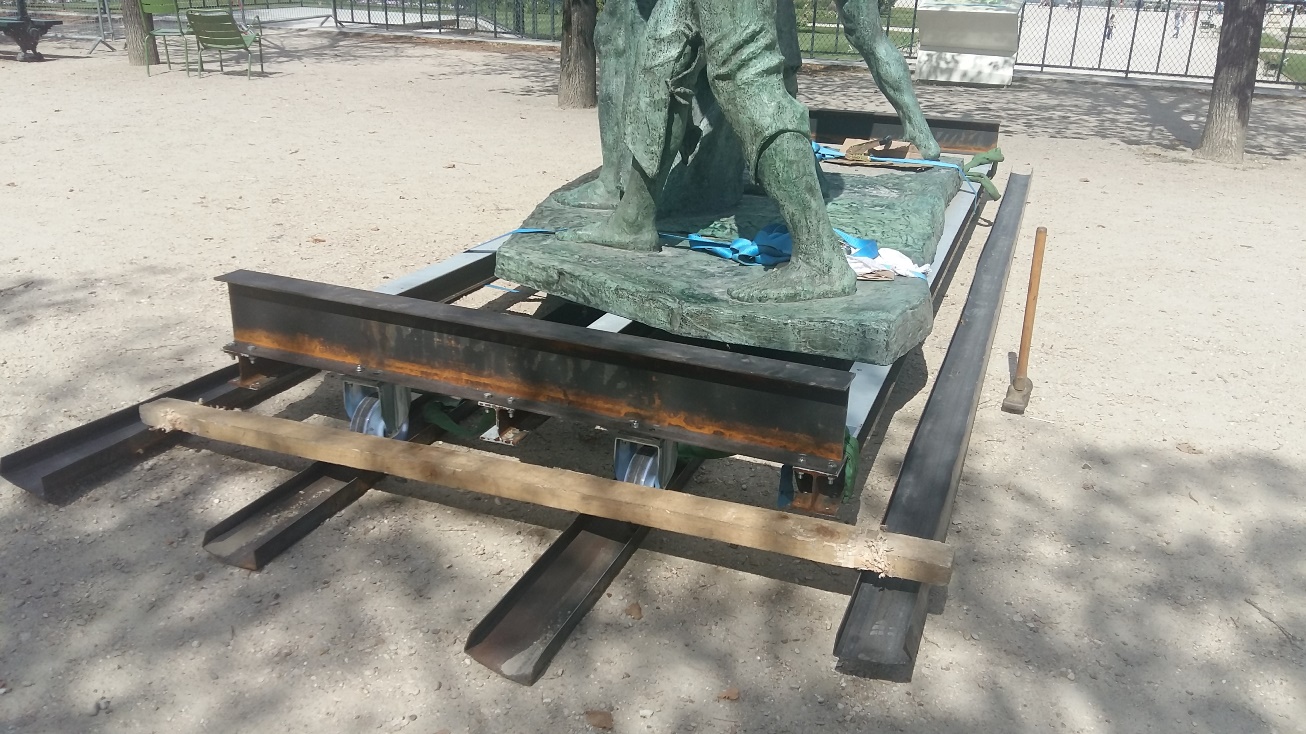 Le châssis vu de près
10
Départ du groupe de Landowski, Les Fils de Caïn, pour restauration – 29 et 30 août 2019
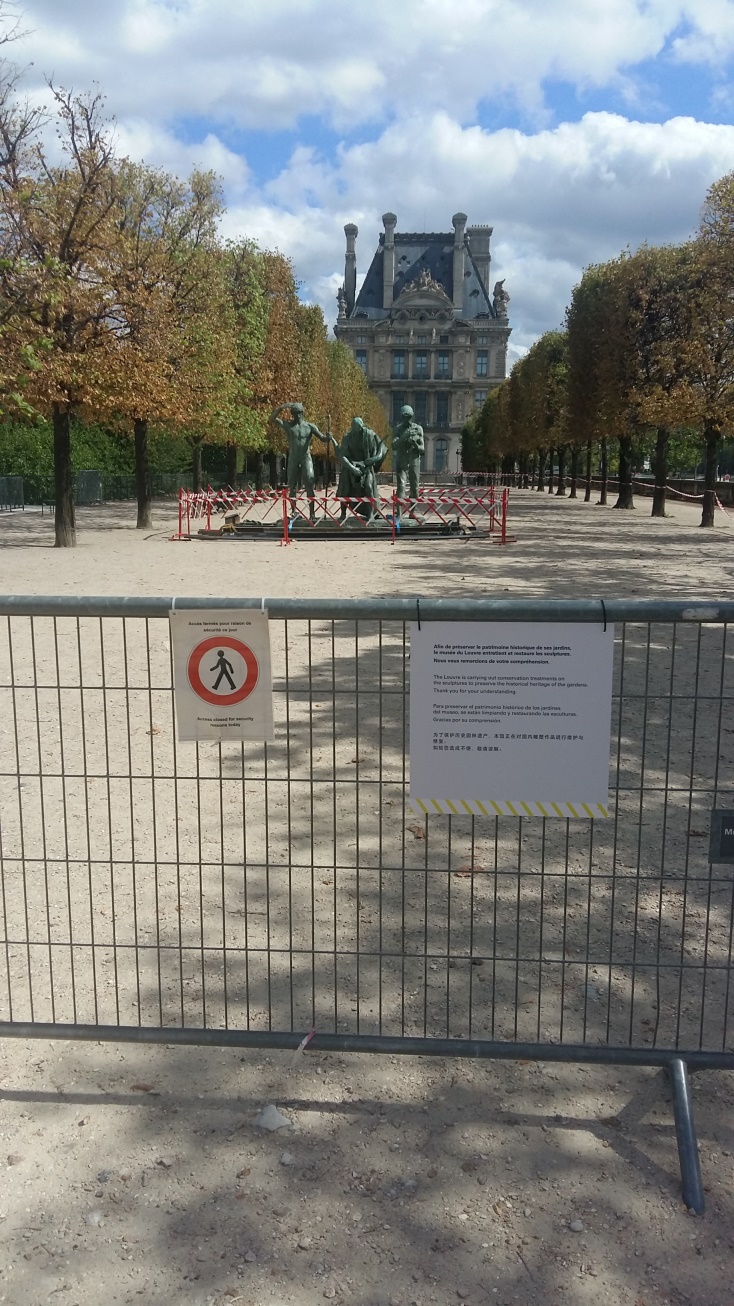 La sculpture est placée en attente et protégée
11
Deuxième jour
12
Départ du groupe de Landowski, Les Fils de Caïn, pour restauration – 29 et 30 août 2019
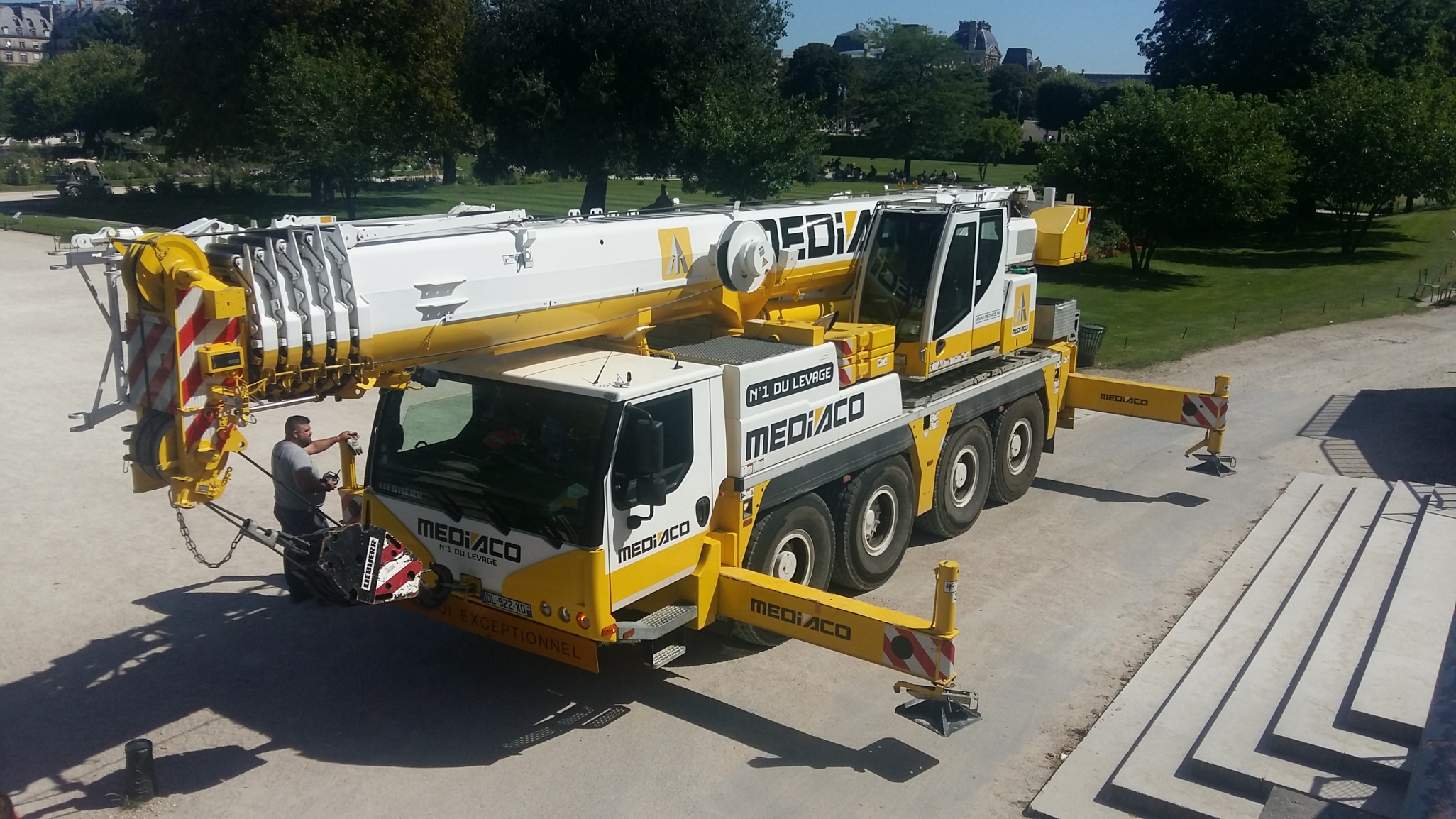 Le camion-grue s’installe face à l’escalier Saltet
13
Départ du groupe de Landowski, Les Fils de Caïn, pour restauration – 29 et 30 août 2019
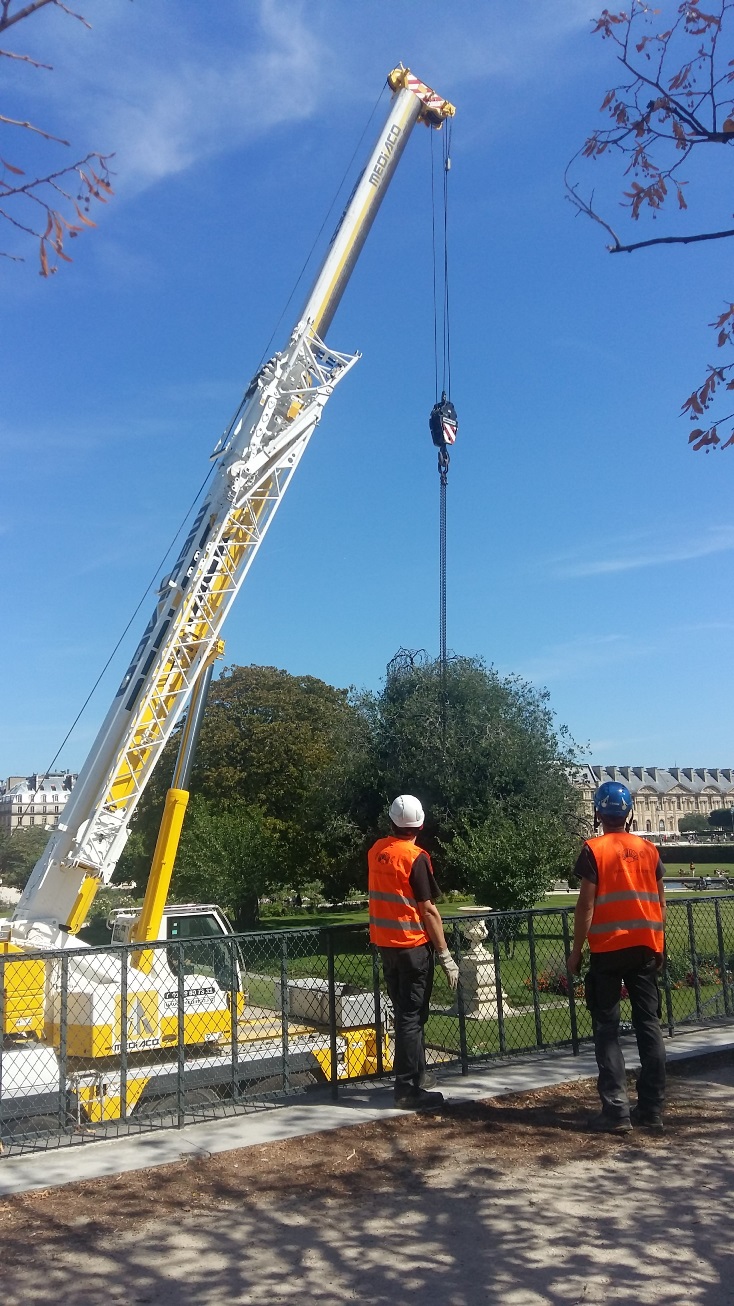 Rotation et dépliage du bras de grue
14
Départ du groupe de Landowski, Les Fils de Caïn, pour restauration – 29 et 30 août 2019
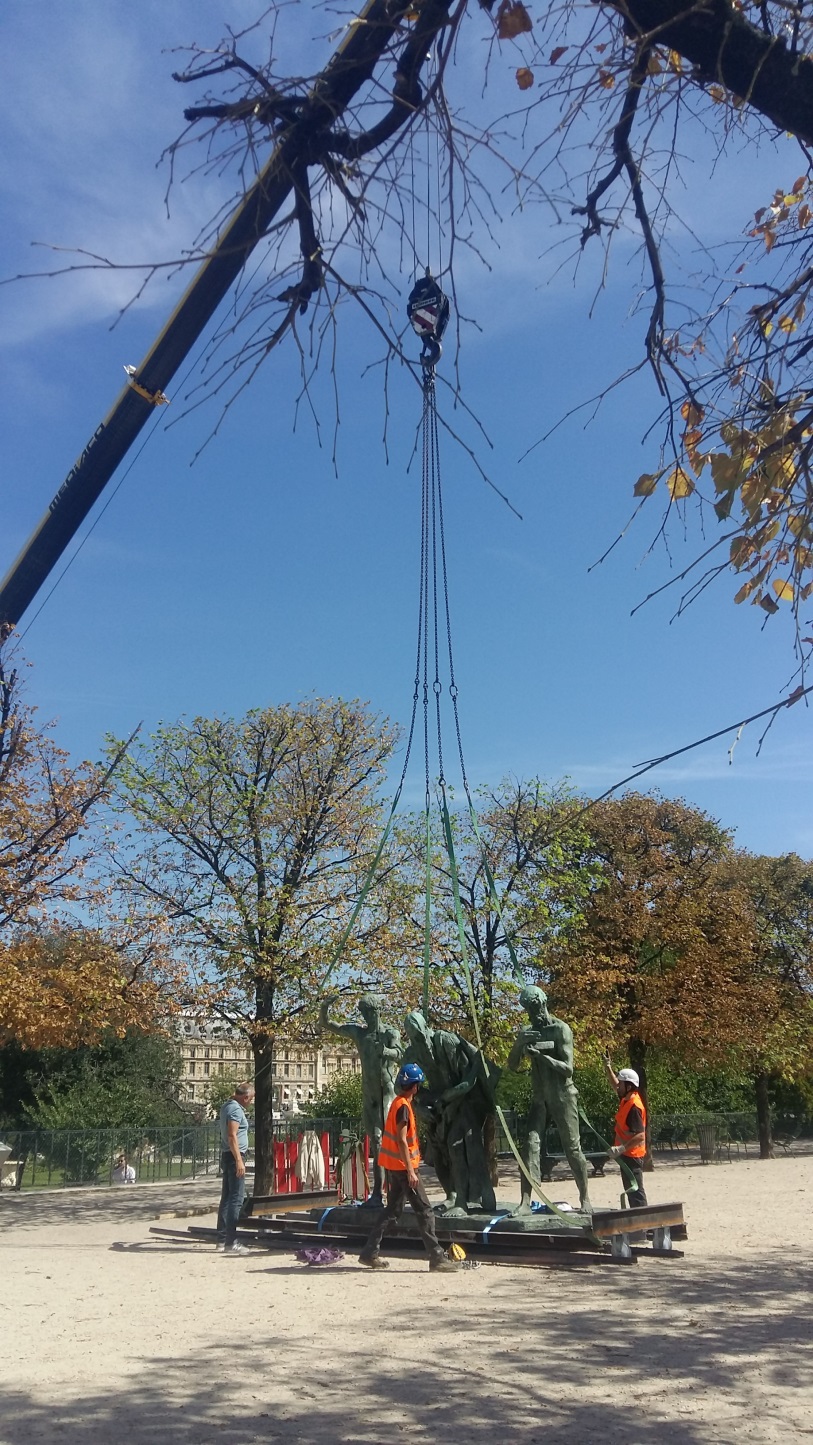 Mise en tension des câbles et équilibrage de la sculpture sur son châssis
15
Départ du groupe de Landowski, Les Fils de Caïn, pour restauration – 29 et 30 août 2019
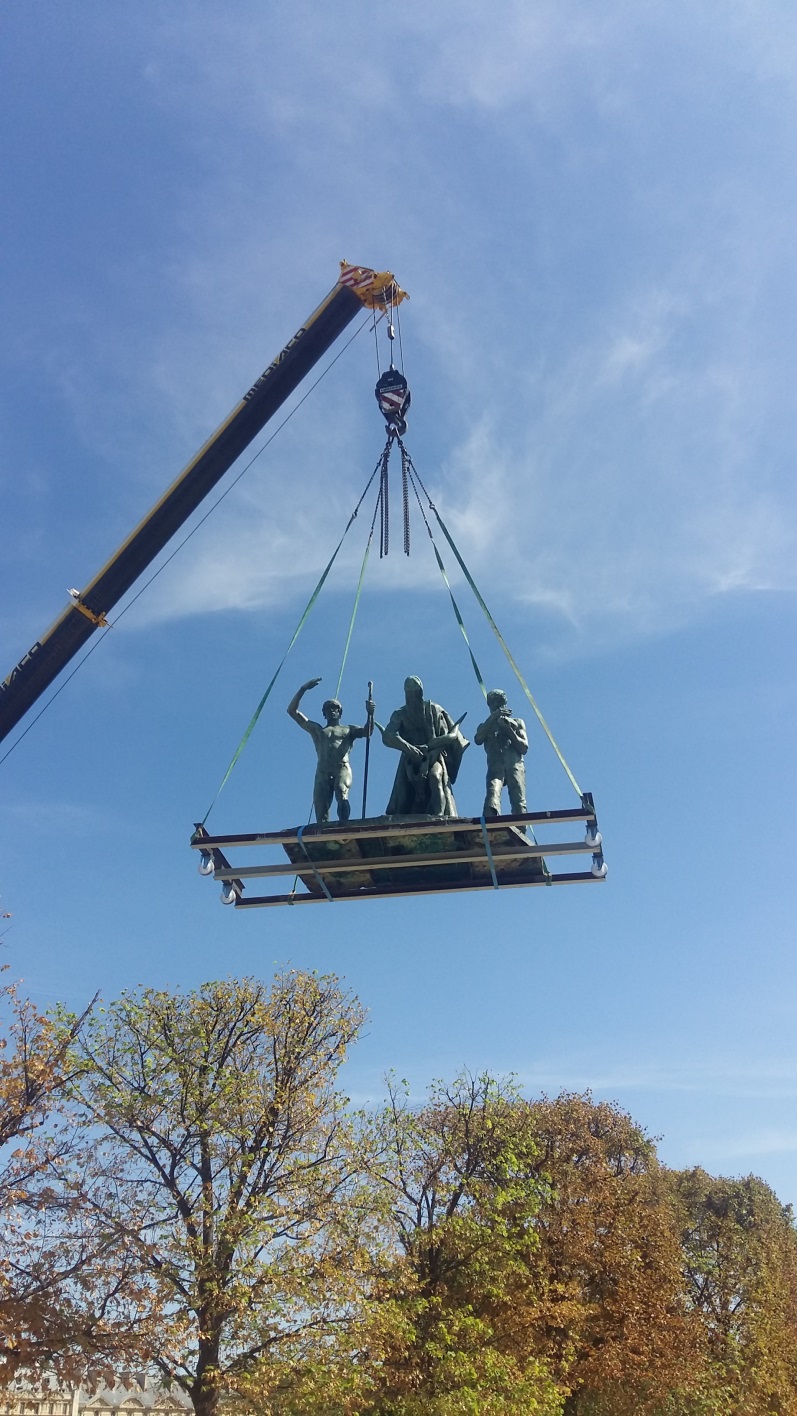 La sculpture en l’air…
16
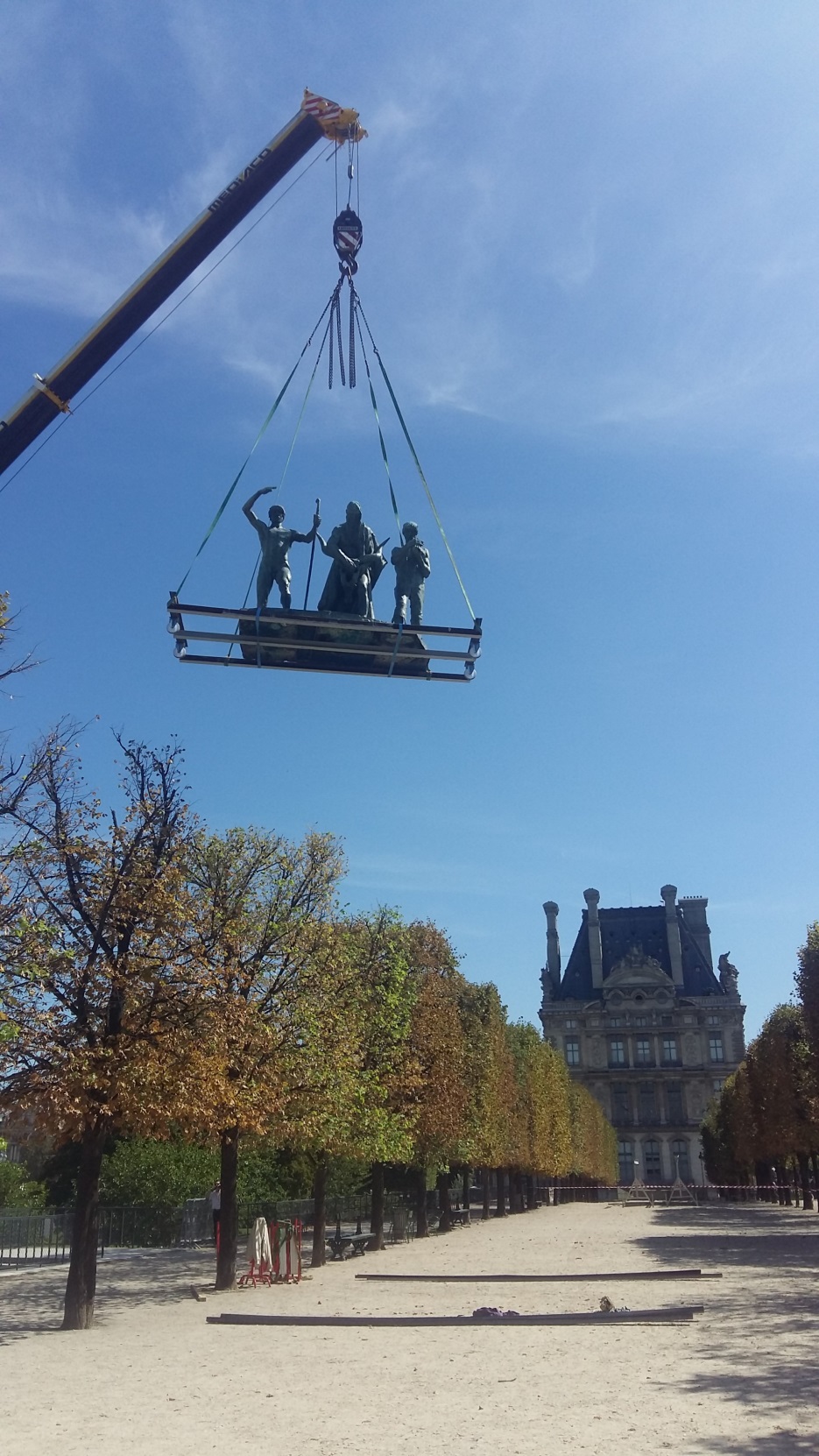 17
Départ du groupe de Landowski, Les Fils de Caïn, pour restauration – 29 et 30 août 2019
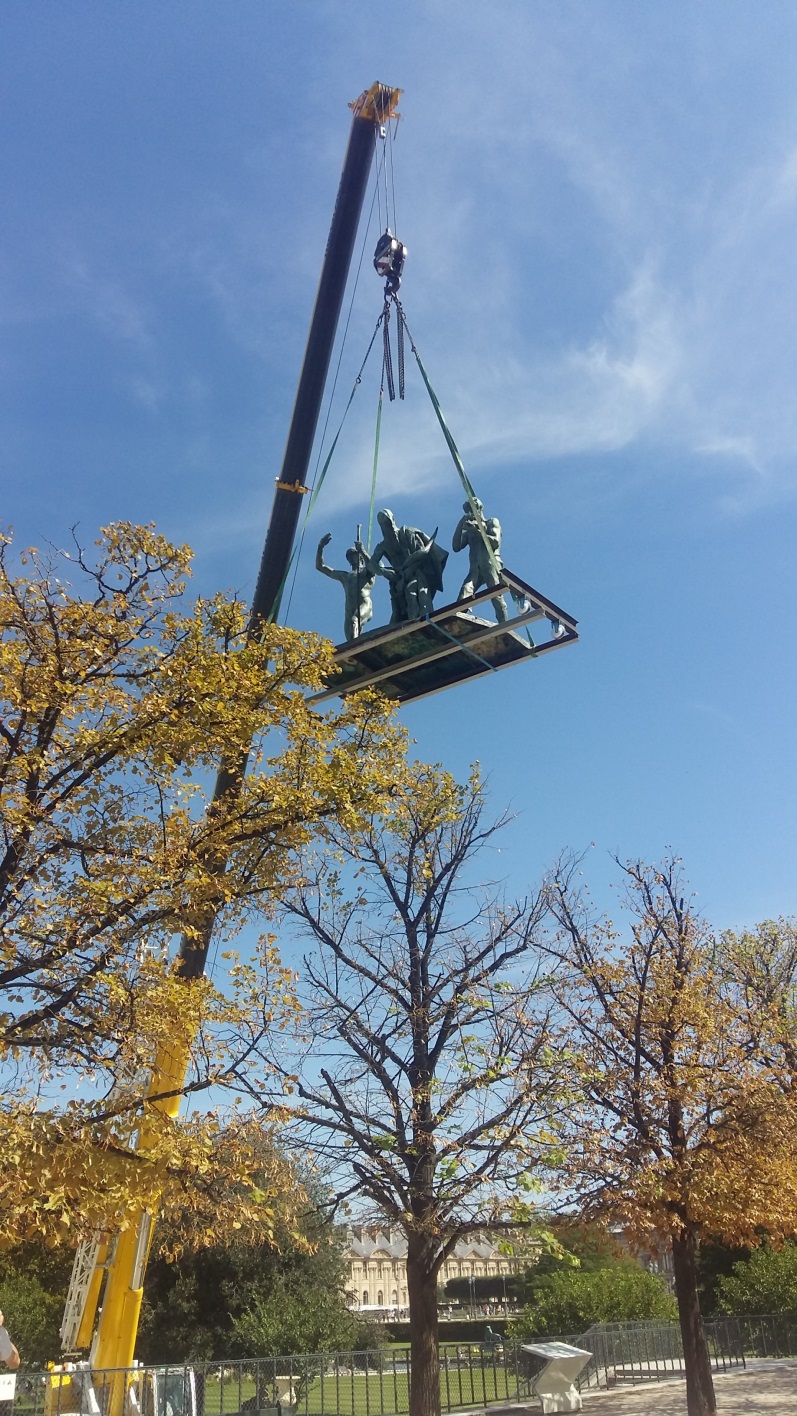 …passe au-dessus des arbres…
18
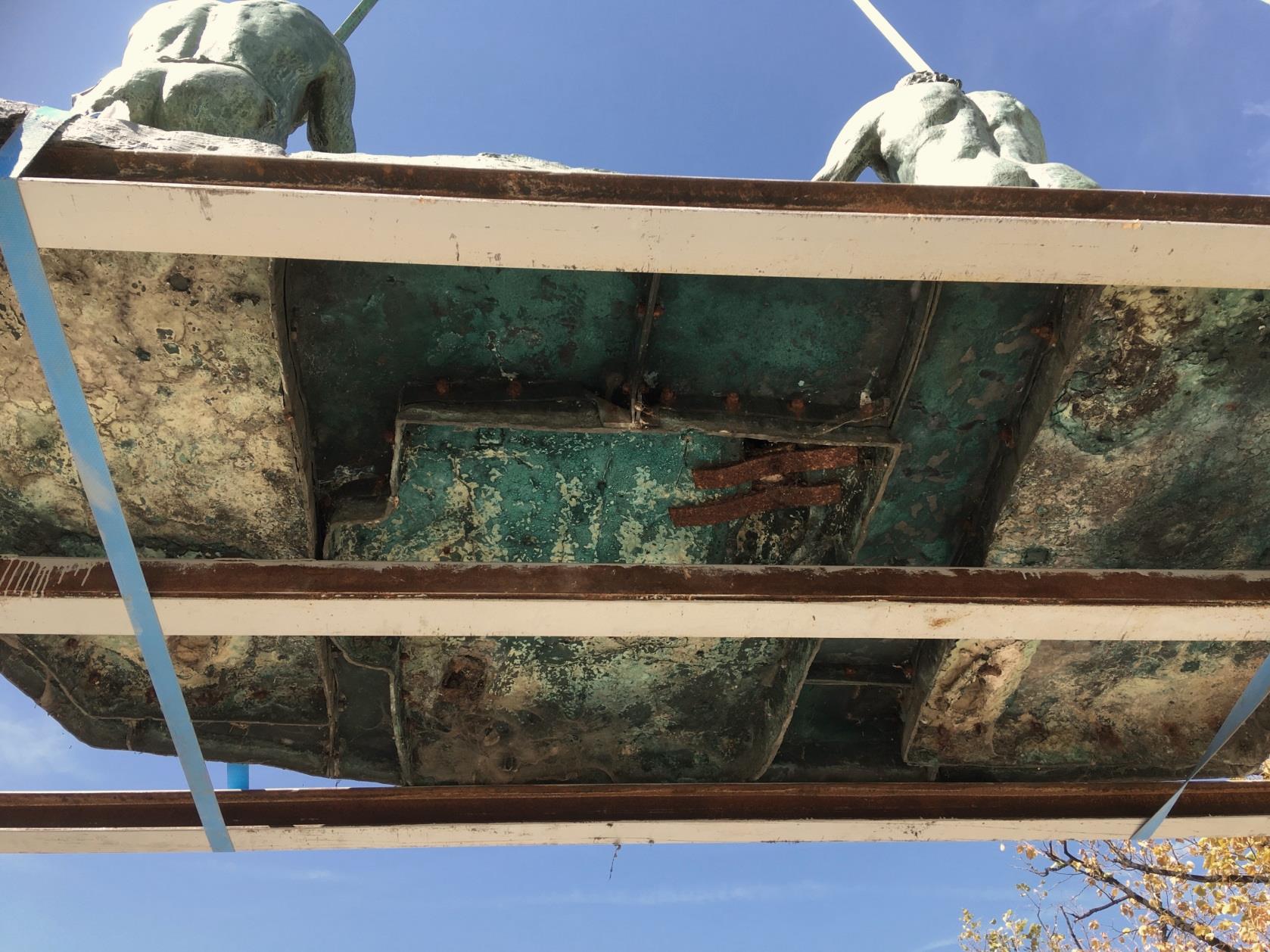 L’opération permet de découvrir le dessous de la terrasse : on constate l’assemblage curieux des personnages et l’état très dégradé du métal et des systèmes de fixation des éléments.
19
Départ du groupe de Landowski, Les Fils de Caïn, pour restauration – 29 et 30 août 2019
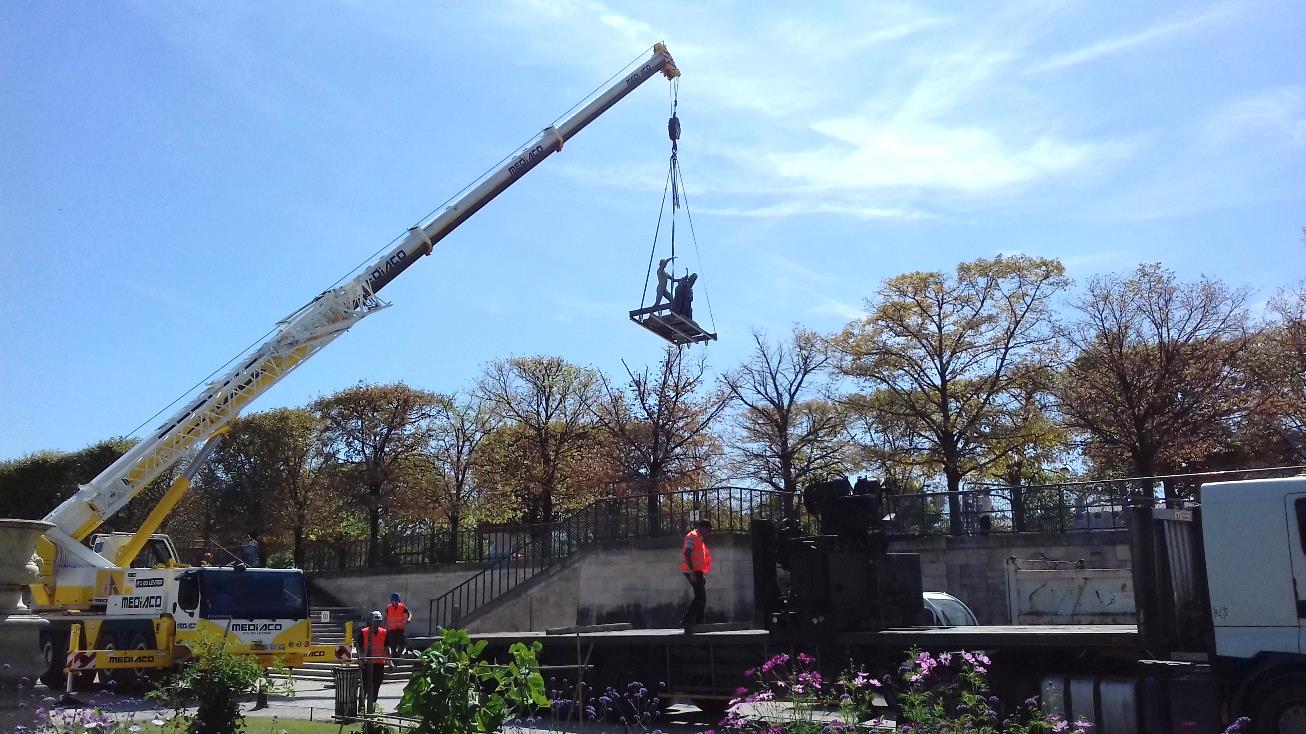 Le même passage des arbres, photographié par Floriane Guihaire, jardinière en chef
20
Départ du groupe de Landowski, Les Fils de Caïn, pour restauration – 29 et 30 août 2019
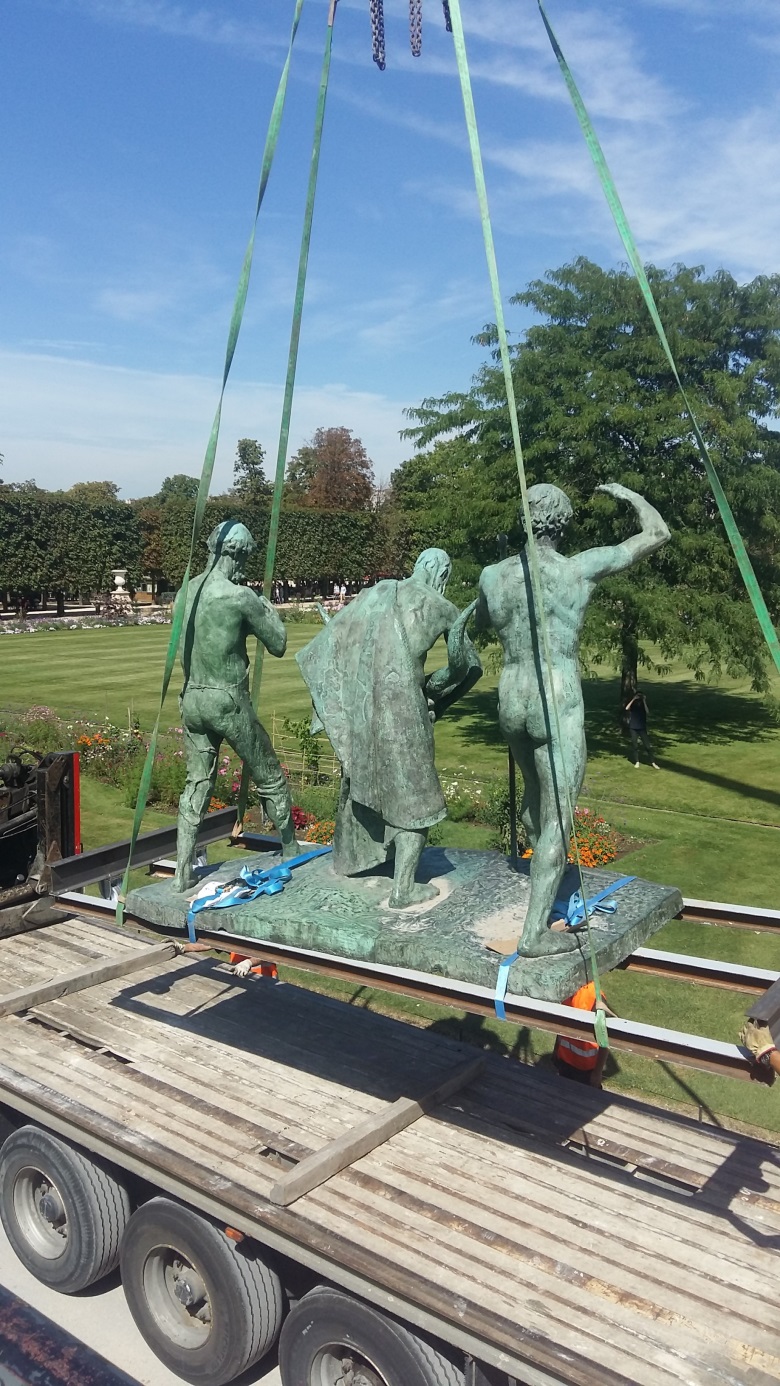 … pour atterrir en douceur sur le deuxième camion
21
Départ du groupe de Landowski, Les Fils de Caïn, pour restauration – 29 et 30 août 2019
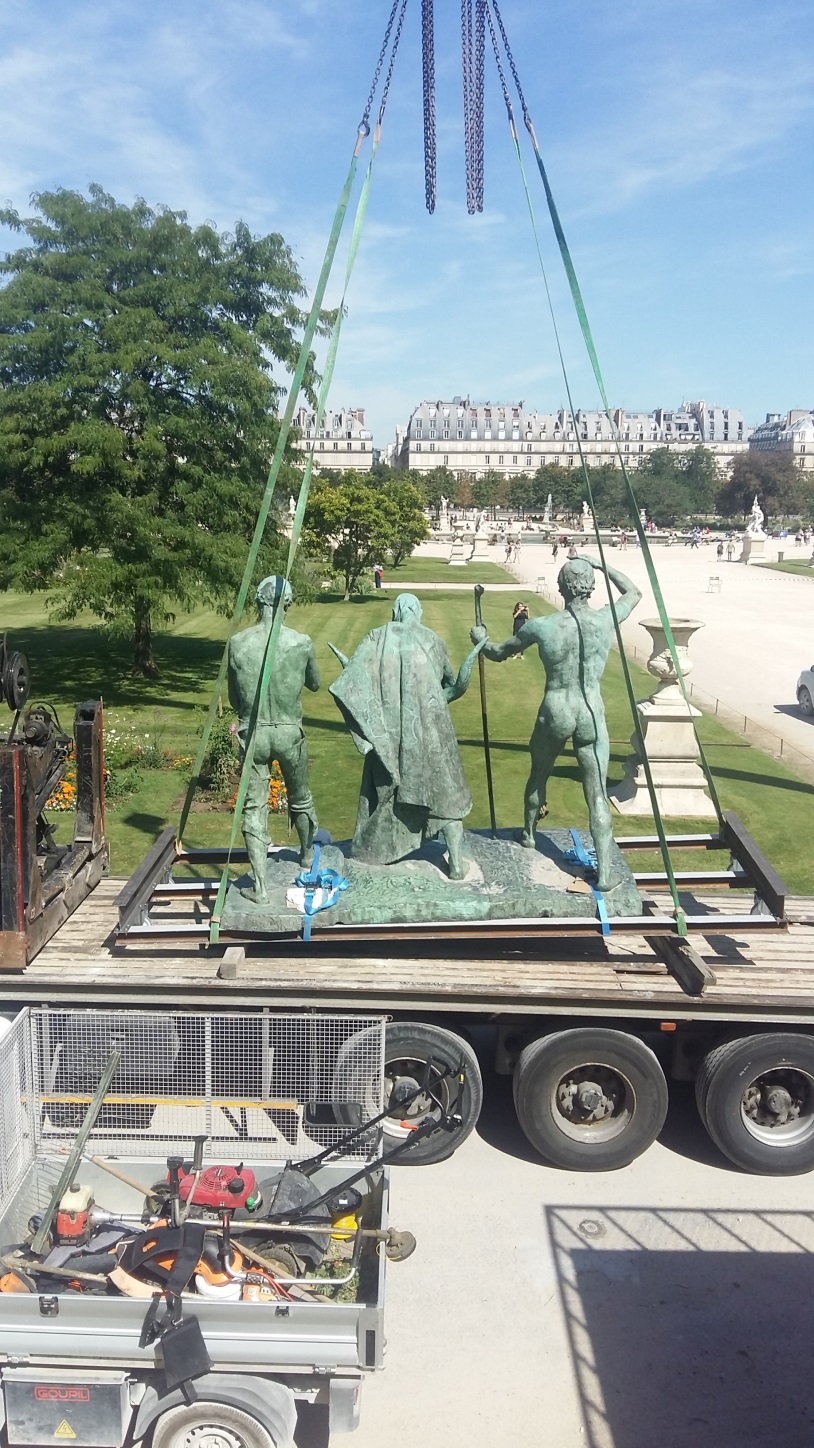 Atterrissage en douceur sur le deuxième camion
22
Départ du groupe de Landowski, Les Fils de Caïn, pour restauration – 29 et 30 août 2019
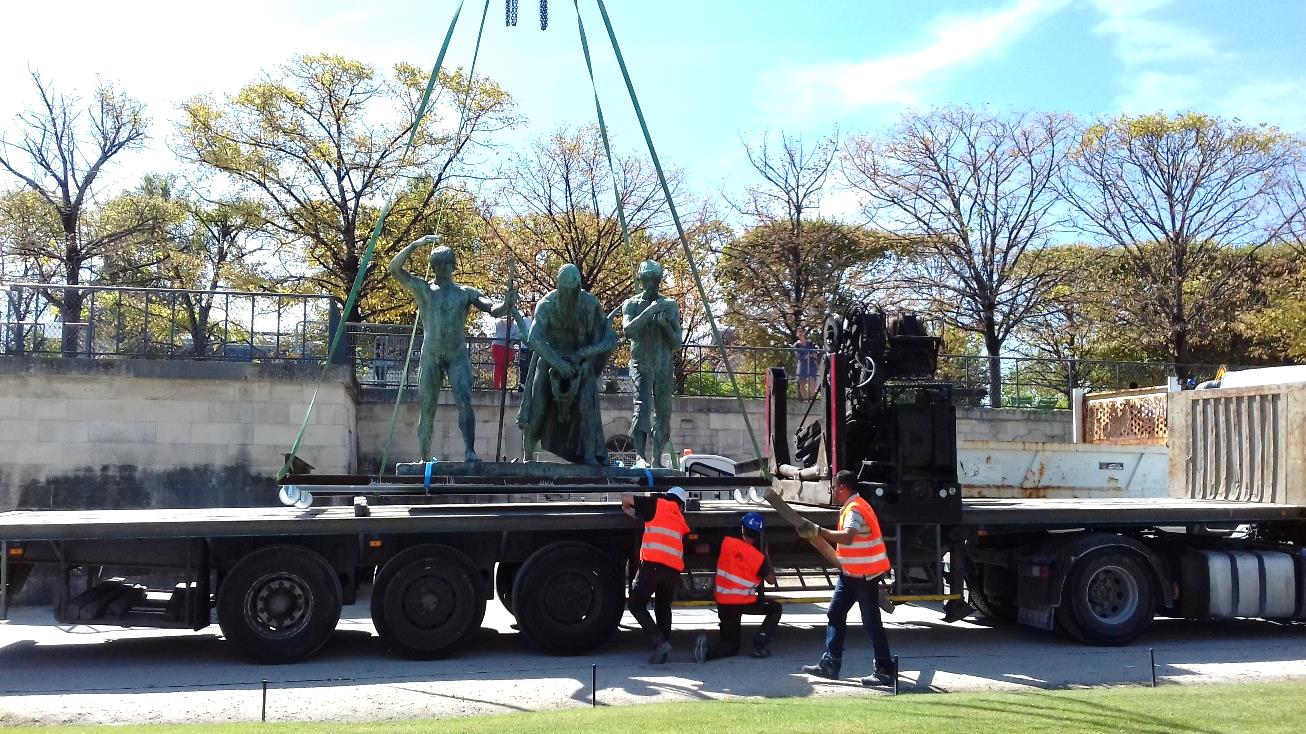 Réglage du placement sur le camion ; derrière le bâton du berger, la conservatrice, Emmanuelle Héran, soulagée…
23
Départ du groupe de Landowski, Les Fils de Caïn, pour restauration – 29 et 30 août 2019
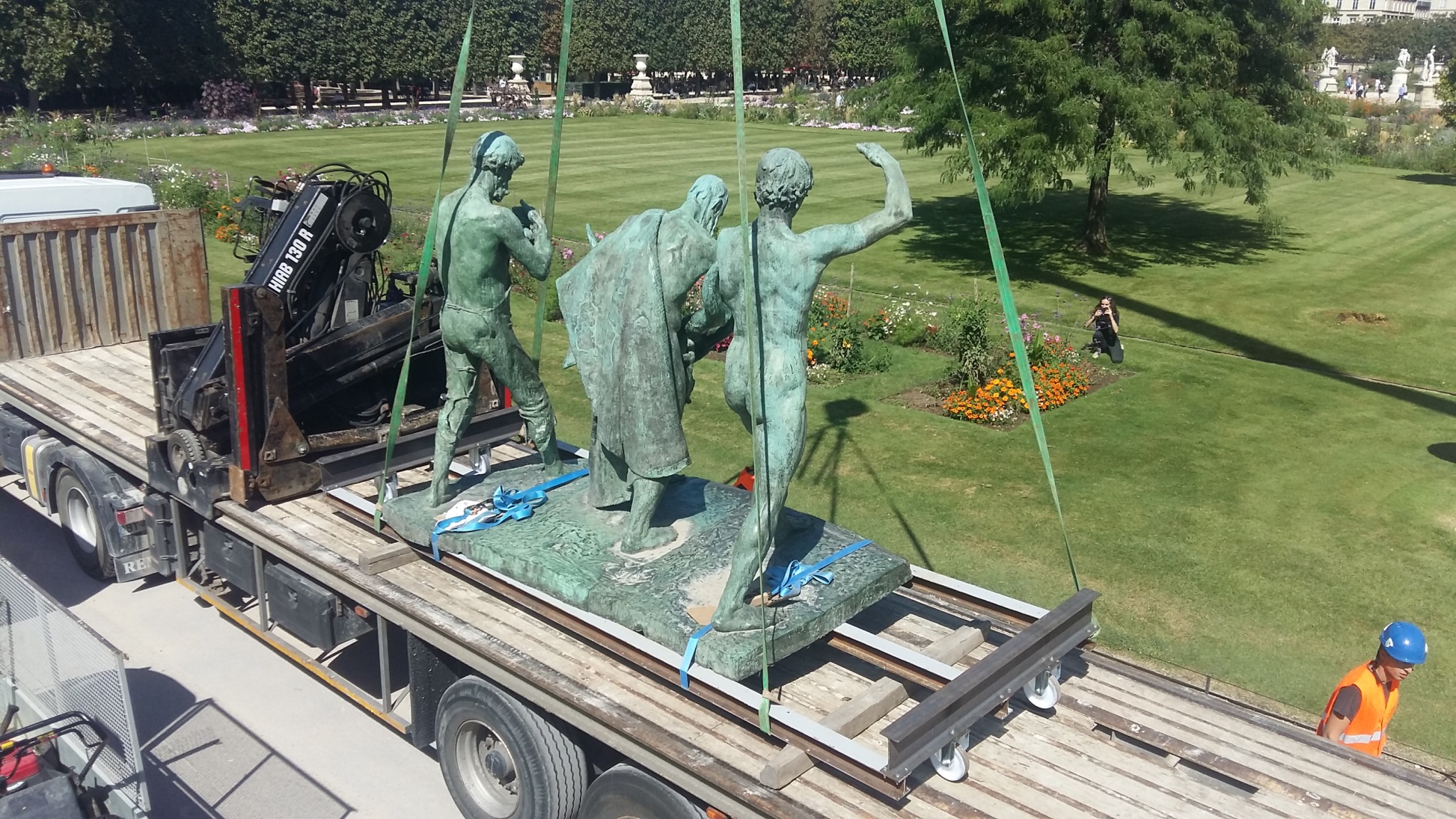 Autre point de vue ; sur la pelouse, Floriane en photographe
24
Départ du groupe de Landowski, Les Fils de Caïn, pour restauration – 29 et 30 août 2019
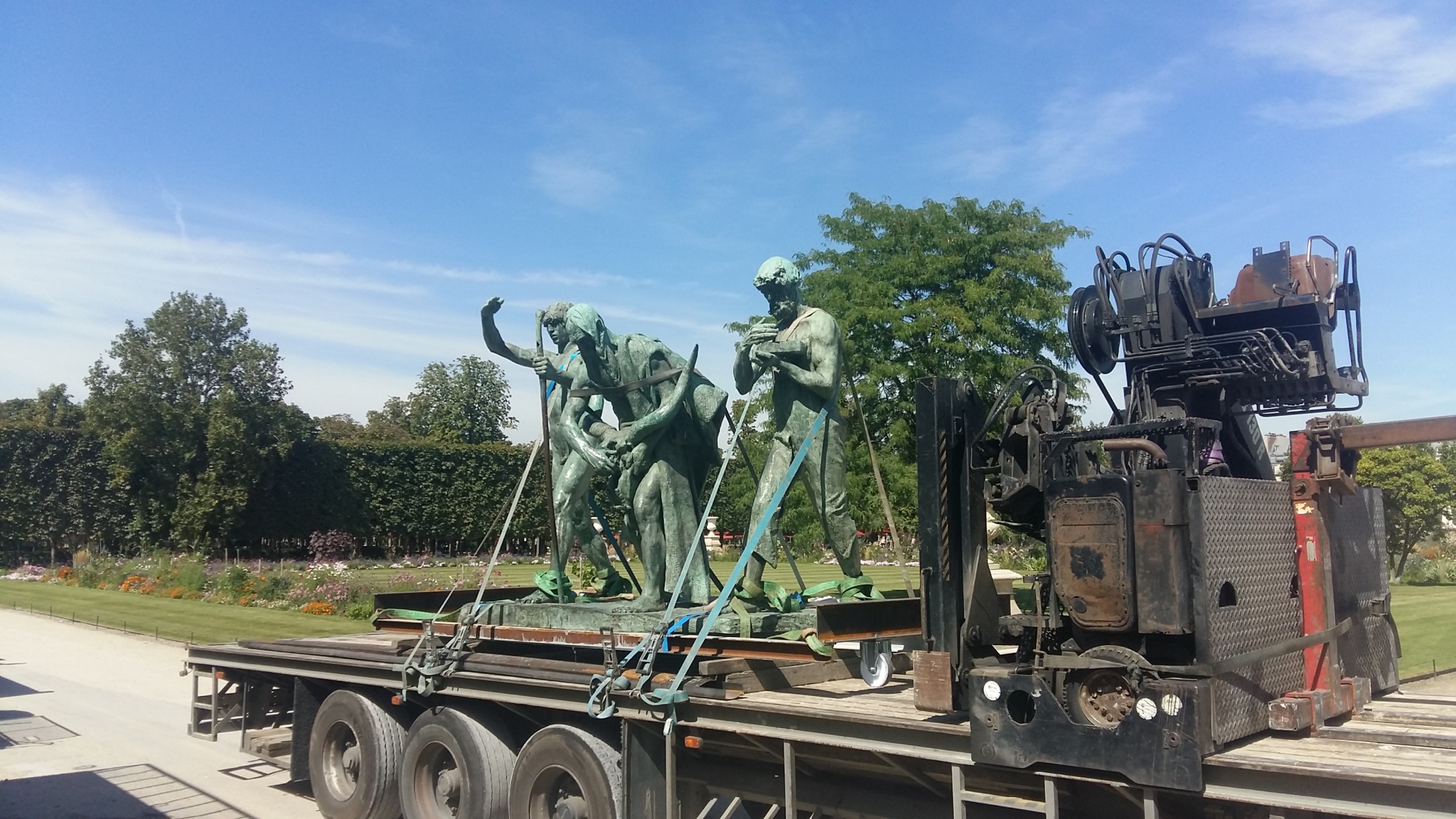 Départ de l’œuvre, bien arrimée, sur son camion
25
Départ du groupe de Landowski, Les Fils de Caïn, pour restauration – 29 et 30 août 2019
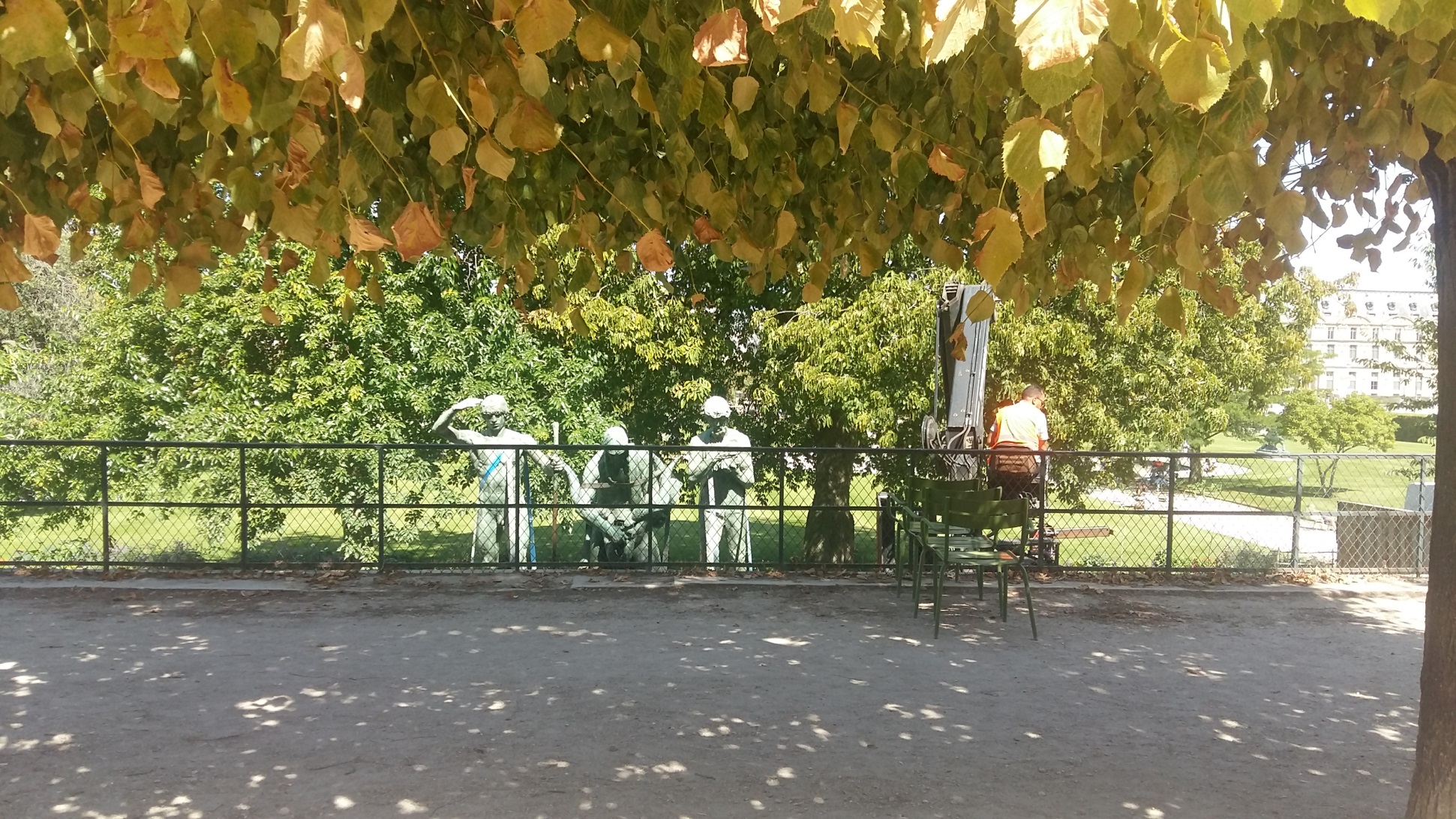 Un peu d’attente, le temps que le matériel soit chargé sur même camion
26
Départ du groupe de Landowski, Les Fils de Caïn, pour restauration – 29 et 30 août 2019
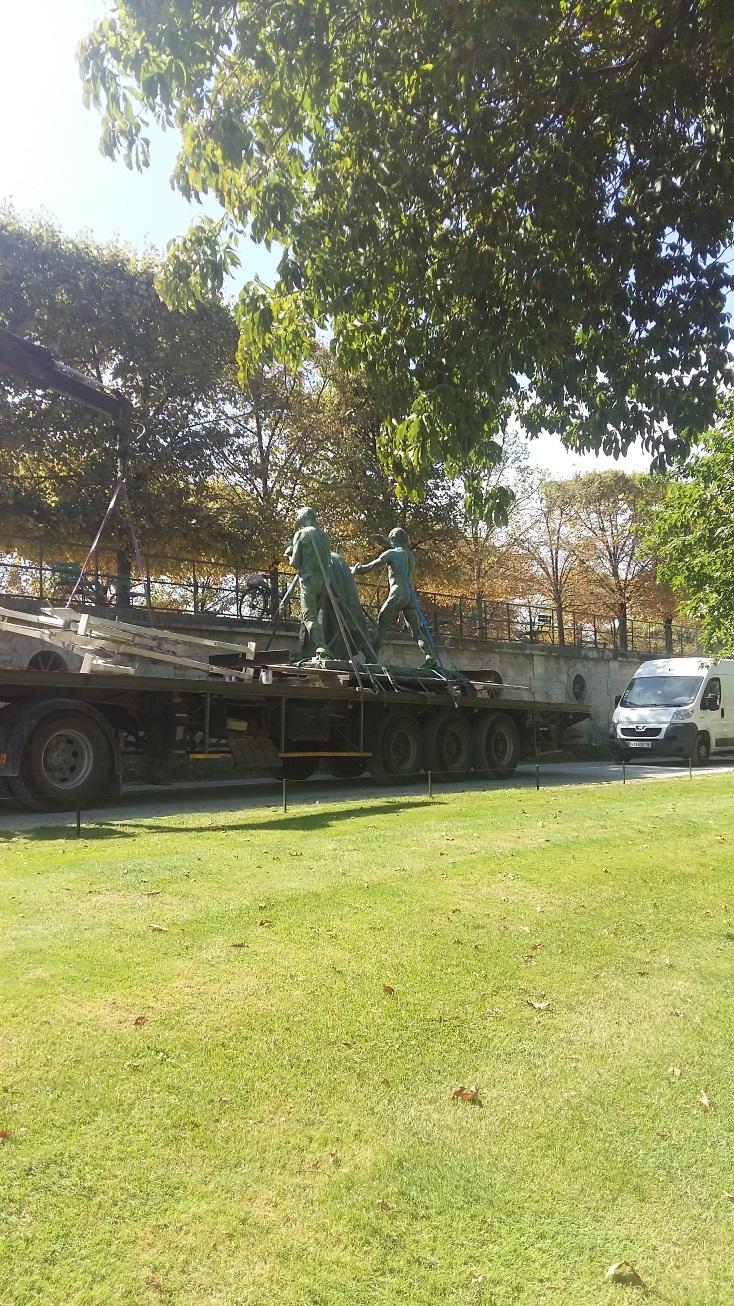 Au revoir !
27
Les héros du jour
28
Départ du groupe de Landowski, Les Fils de Caïn, pour restauration – 29 et 30 août 2019
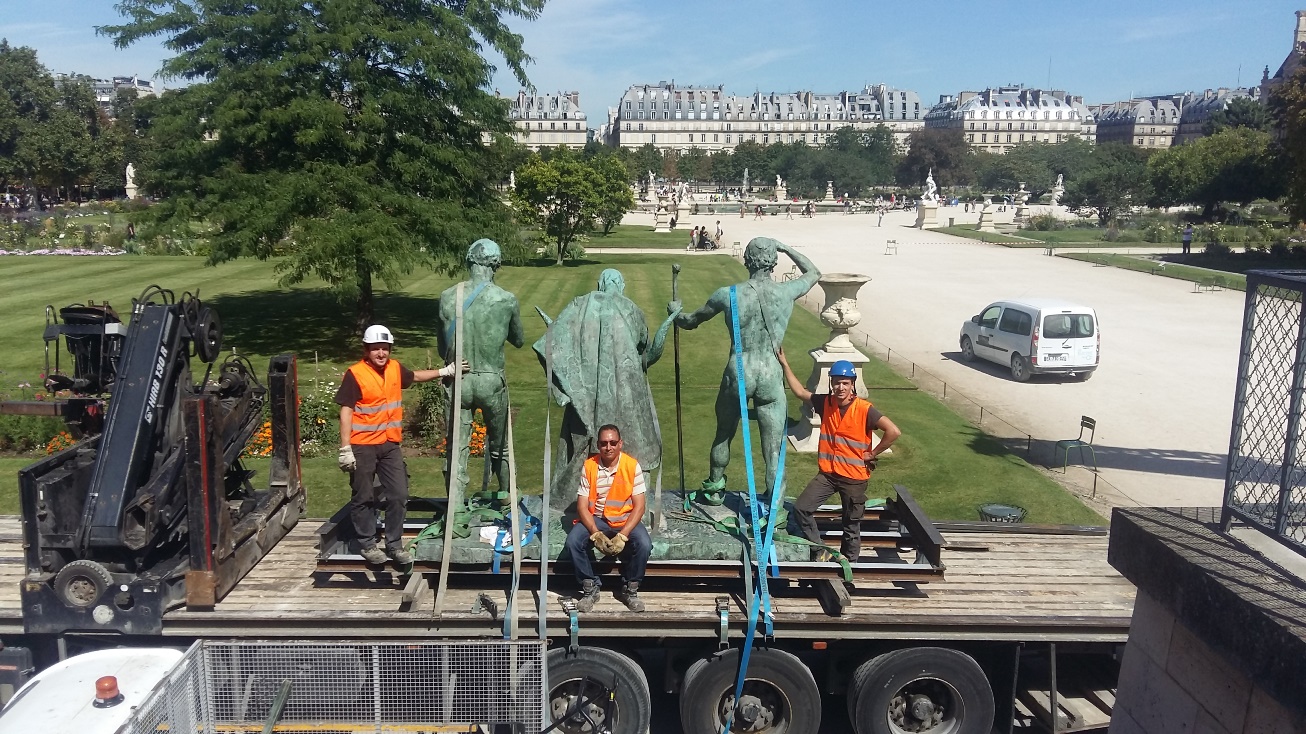 Philippe PAGNON                          Hugo ANINATRachid BOUCHIKHI(Fonderie de Coubertin et Transports Trouvé)
29
Départ du groupe de Landowski, Les Fils de Caïn, pour restauration – 29 et 30 août 2019
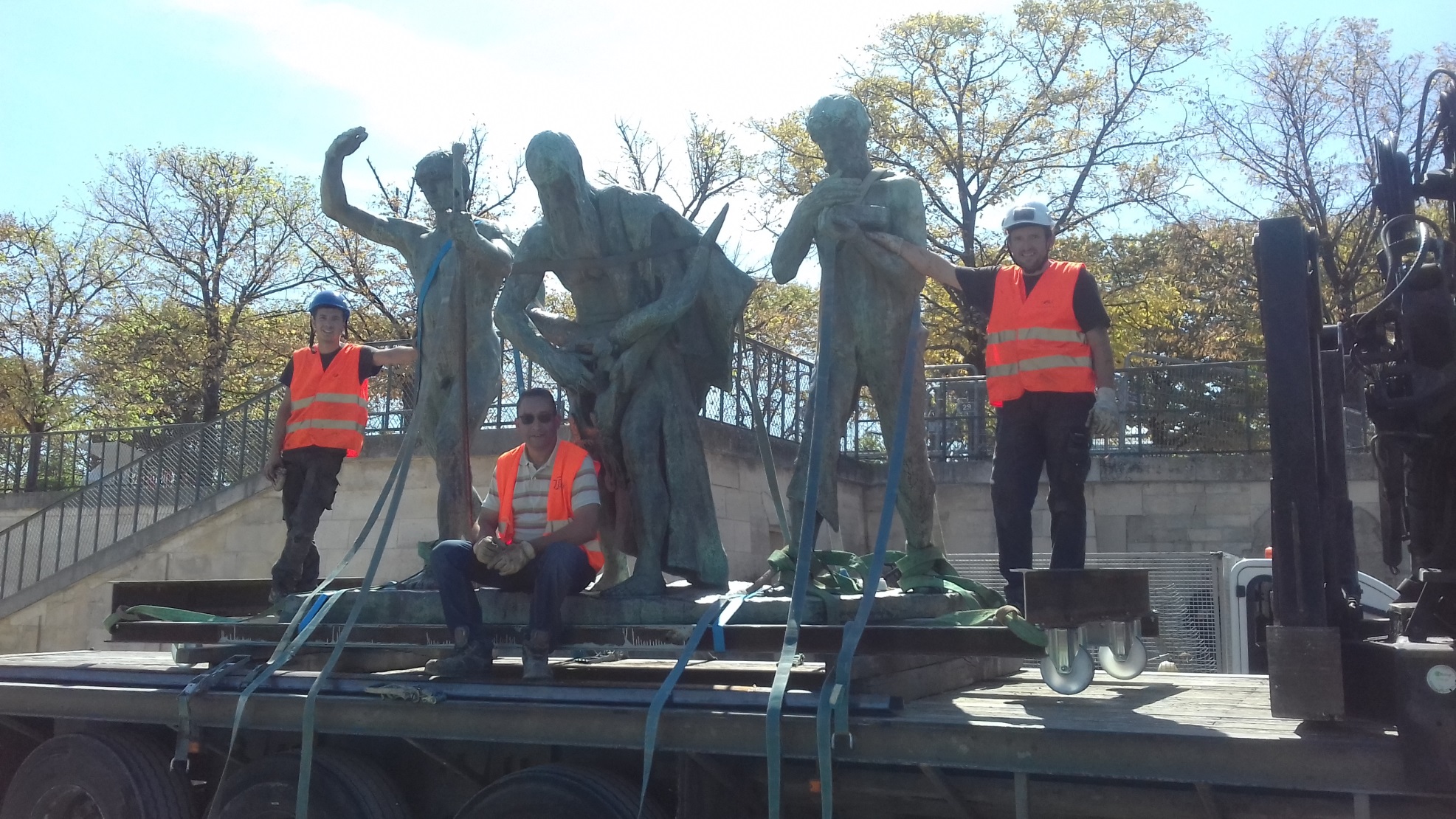 Hugo ANINAT                                                         Philippe PAGNONRachid BOUCHIKHI                    (Fonderie de Coubertin et Transports Trouvé)
30